Мастер-класс
Поделка из бумаги для детей 6-7 лет
«Мышка»
Поделка из бумаги «Мышка»
Мышь нашла кусочек сыраМышка съесть его решилаВ нем прогрызла столько дыр,Что сама кругла, 
как сыр
Для изготовления мышки нам понадобится: цветная бумага, картон желтого цвета, клей, ножницы, циркуль, черный фломастер, пластмассовые глазки (можно сделать из бумаги)
Выбираем цвет будущей мышки, чертим при помощи циркуля на цветной бумаге полукруг, вырезаем.
Скручиваем конус, закрепляем с помощью степлера – это туловище мышки
Для изготовления ушек вырезаем два круга, надрезаем их до центра, склеиваем.
Приклеиваем ушки, отступив от острого края конуса 3-4 сантиметра, скрепленная степлером часть конуса остается внизу
Приклеиваем глазки.
Из прямоугольника черной бумаги отрезаем три тонких полоски – это усики для мышки. Приклеиваем их.
Черным фломастером рисуем носик.
Отрезаем полоску розового цвета, с помощью ножниц слегка ее закручиваем и приклеиваем с внутренней стороны конуса.
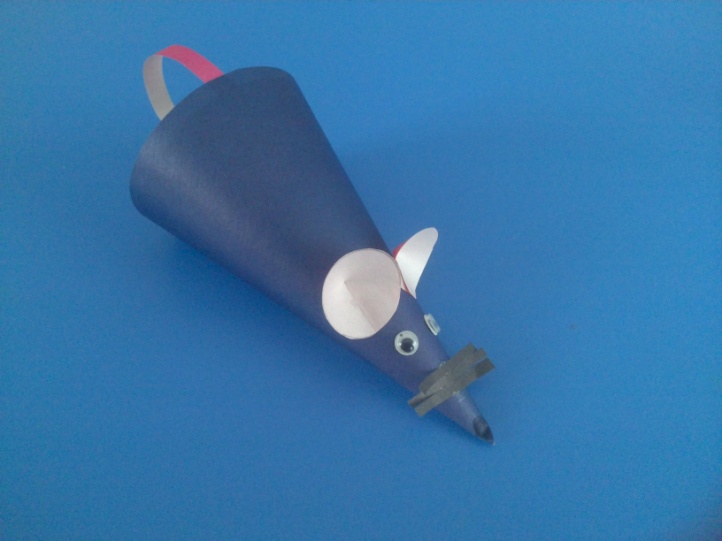 Из желтого картона вырезаем «кусочек» сыра и фломастером рисуем на нем «дырочки».
Вот такие мышата получились у детей. Желаю удачи!